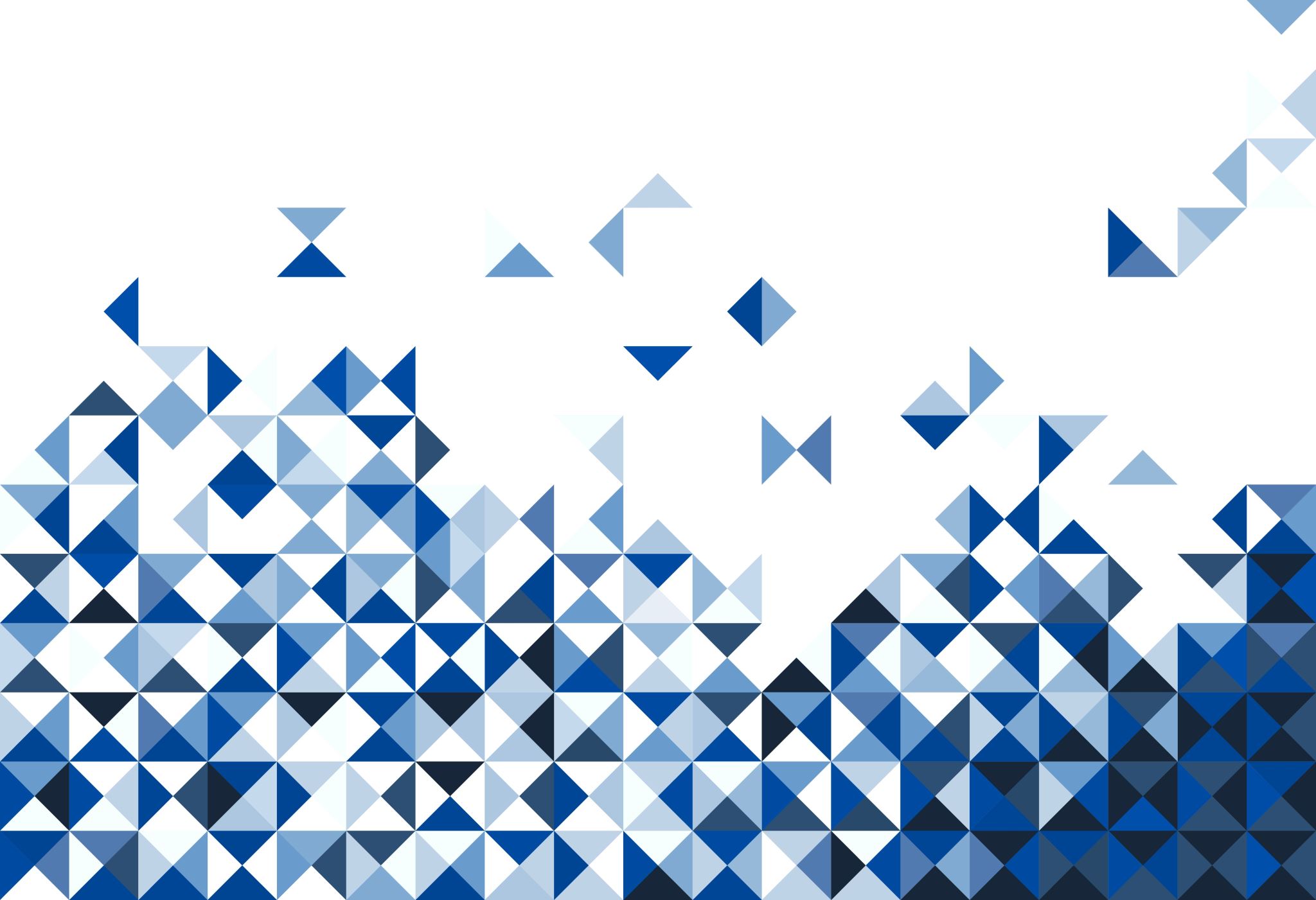 Energy Policy – Impacting US Economics
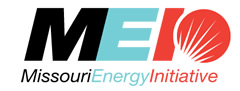 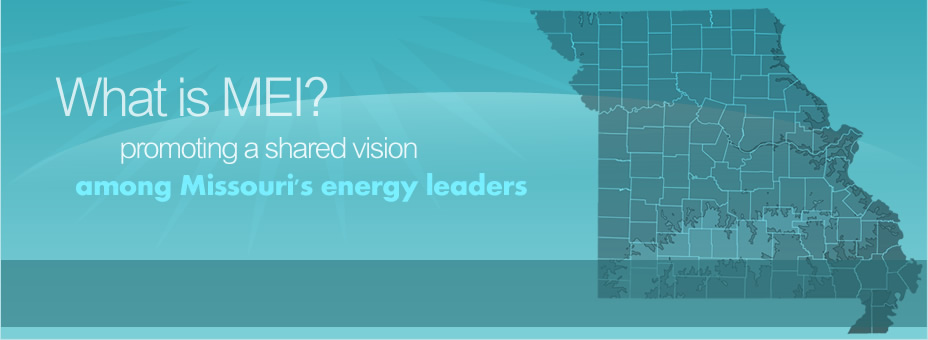 Our Mission is to work collaboratively to identify opportunities and solutions to meet Missouri’s energy needs through support and facilitation of energy economic development, education, research and pragmatic policies.

Our Vision is to be Missouri’s trusted source and forum for information and solutions on innovative, reliable and affordable energy for Missouri.
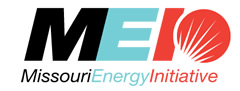 MEI Board of Directors
Legislative & PSC
Tracking
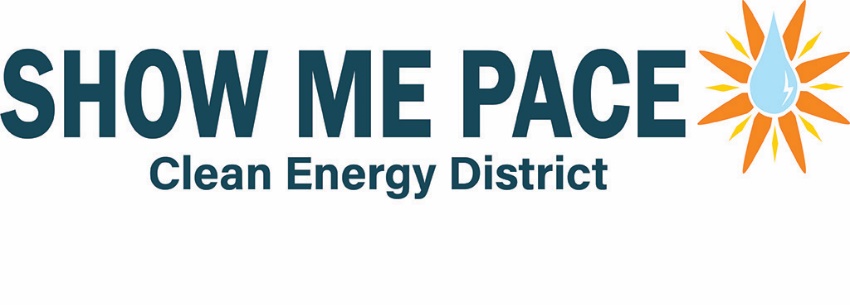 MEI Activities
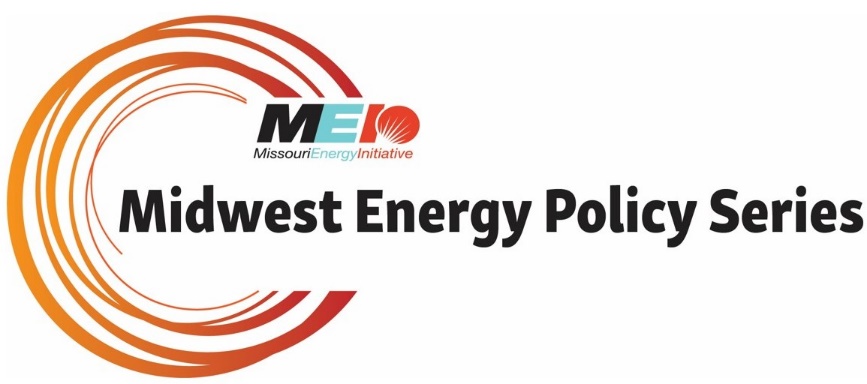 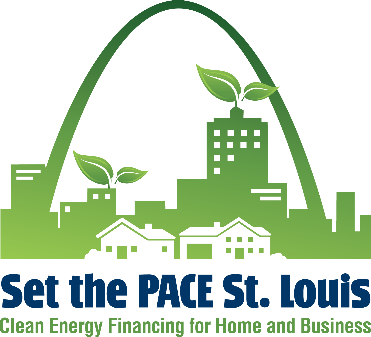 White Papers
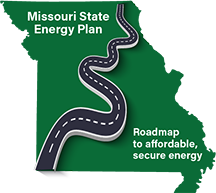 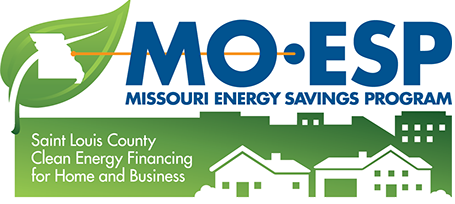 Connecting…
Creating Opportunities
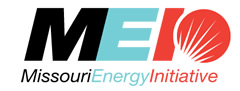 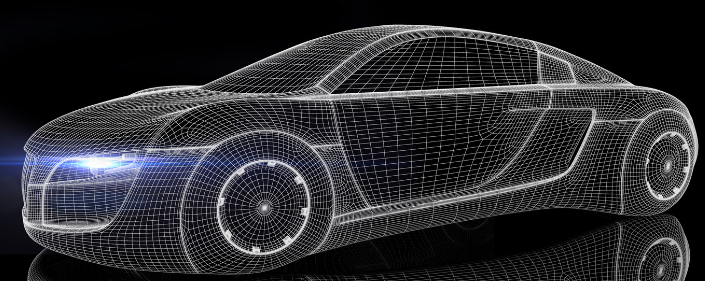 It Takes Time to Change 
When Should We Begin?
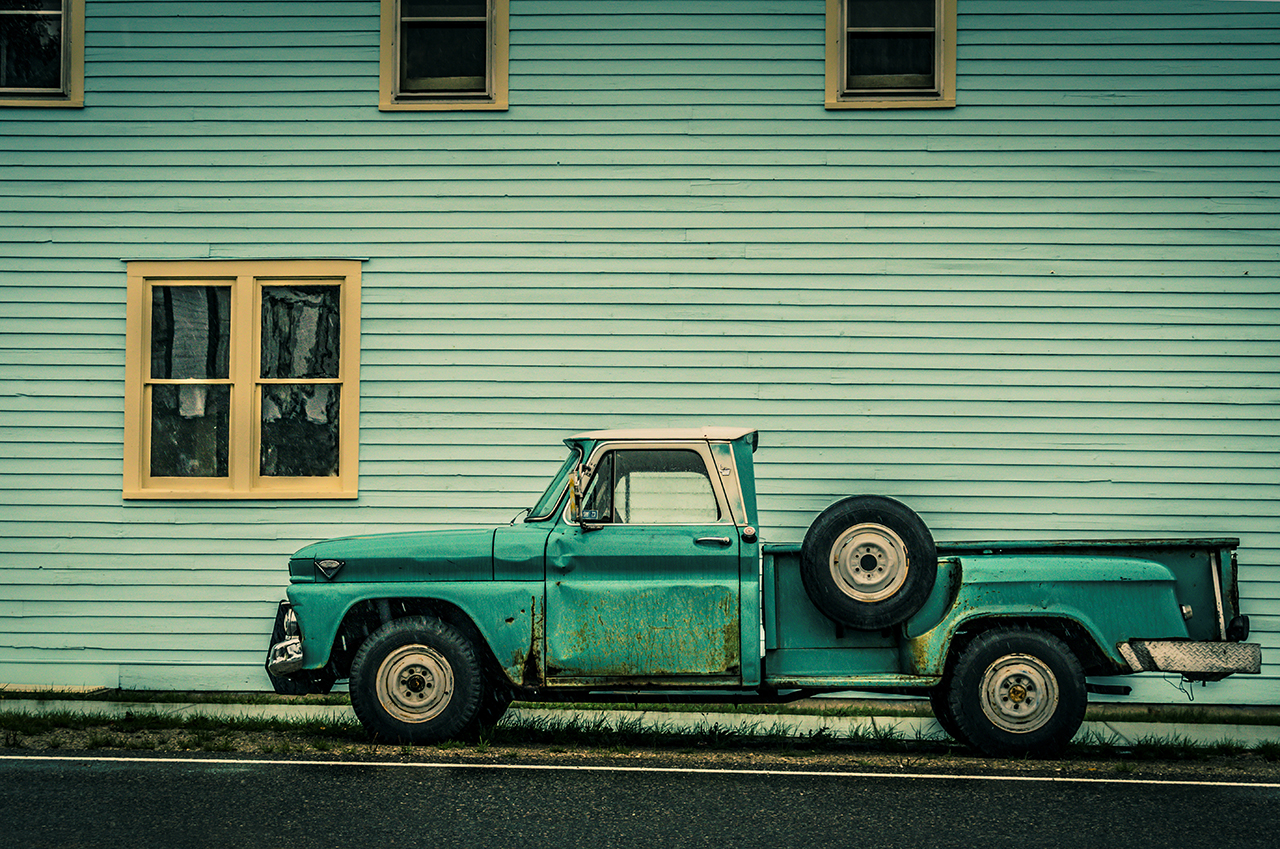 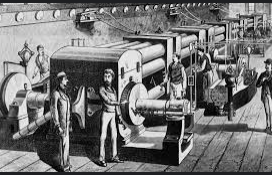 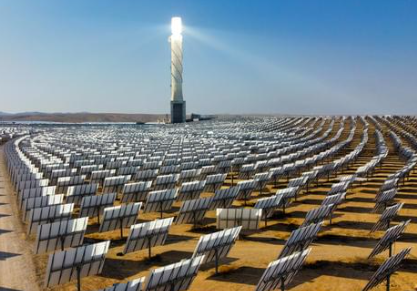 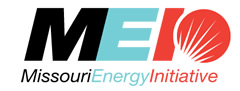 5
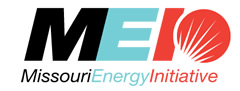 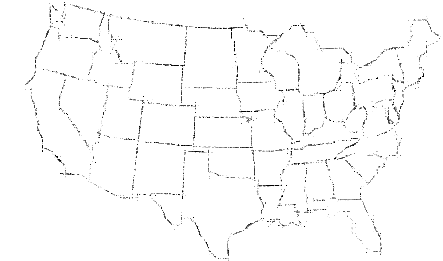 By the numbers
Securitization:		  								11	
Deregulated Utility States:							26
States with RPS:										30
States with State Energy Plans:						38
States with Net Metering: 								34
Commercial Energy Code:								41
Residential Energy Code:								40
Energy / Environmental Federal Legislation since 2010:		159
Energy / Environmental Federal Exec Order since 2010:		130
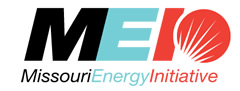 Federal Action Big Swings
BIL brings our foundational infrastructure into the future:
Transportation: 
Devotes $42 billion to strengthen ports, airports, and rail
Appropriates $110 billion for roads and bridges
Invests more than $750 million in electric vehicle and sustainable transportation initiatives

Broadband: 
Appropriates $42.45 billion for reliable high-speed internet across the country

Ensuring Resilience and Longevity of the Grid: 
Invests $11 billion to enhance grid resilience
Backs a $3 billion expansion of the Smart Grid Investment Matching Grant Program
Provides $1 billion for modernizing electric generation facilities
Clean Energy Demonstrations: 
$8 billion for clean hydrogen
More than $10 billion for carbon capture, direct air capture and industrial emission reduction
$2.5 billion for advanced nuclear

Manufacturing: 
Invests more than $7 billion in the supply chain for batteries
Provides an additional $1.5 billion for clean hydrogen manufacturing and advancing recycling RD&D
Uses $750 million to support clean energy manufacturing and recycling
Offers $400 million to enhance efficiency and productivity at existing facilities
Inflation Reduction Act
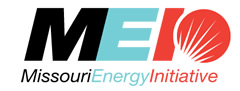 Missouri State Energy Plan
Transition support for current energy – mostly coal
The process of taking out low-interest bonds to pay off remaining coal investments
Immediate and long-term savings for ratepayers
Allowing utilities to retire their uneconomic coal plants and profit off of cheap clean energy instead
Ratepayer-backed
Examples
Missouri, Empire Electric District (Liberty/Algonquin) recently filed to securitize the remaining plant balance of its retired Asbury coal plant. 15 years ahead of schedule.
Securitize $199M re: to Uri, $81.2M re: to plant, $7.9M re: financing costs = $290M
Ratepayers receive $65.6M savings
RMI analysis shows savings of $25 million compared to traditional utility financing methods. 
Indiana, CenterPoint to retire and securitize its Indiana A.B. Brown coal plant in 2023, estimating savings of $60 million once approved.
IRA has $9.7 B allocated for COOPs to do similar things (impacting 20GW)
SecuritizationMissouri, Kansas, Indiana, North Carolina, Michigan, New Mexico, Colorado, Idaho, Montana, Wisconsin & Louisiana
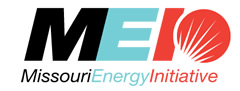 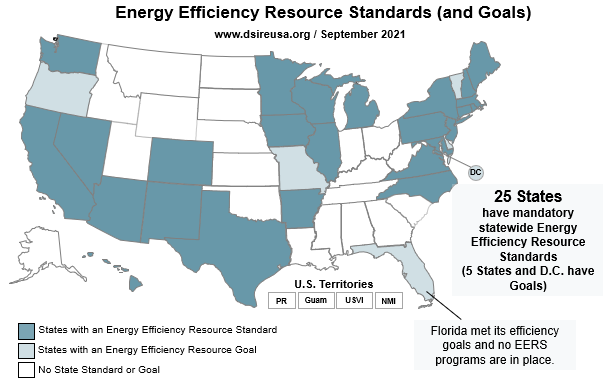 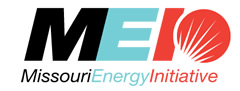 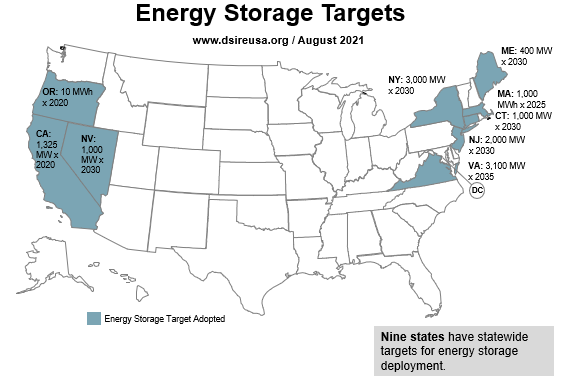 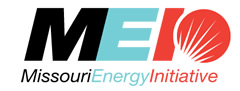 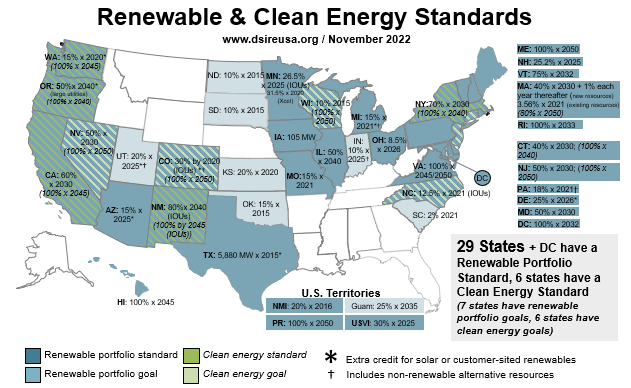 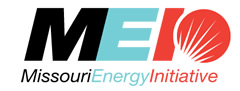 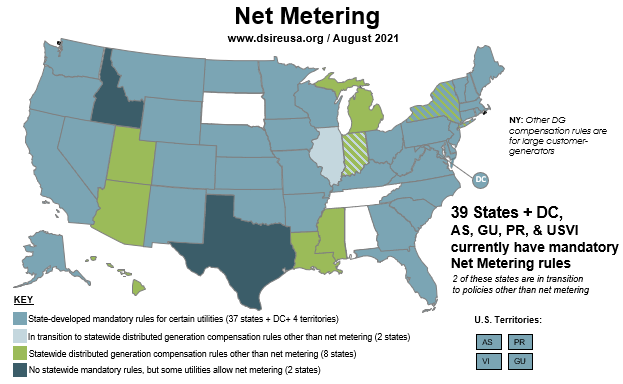 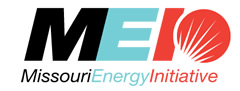 Example of Policy Creating Economic Drive
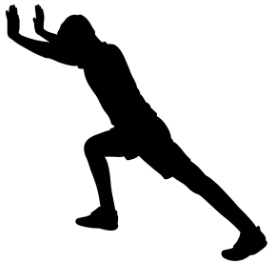 Doe Run Rule Making
Growth of on-shore Storage Capacity
Increased National Security
Incentives for Manufacturing
Incentives for Processing
Doe Run Incentives for Processing
Local Storage Supply Chain Development
Doe Run build hydrometallurgical process
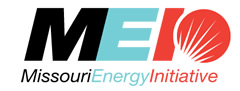 Contact Us
Josh Campbell, J.D.
Executive Director
Missouri Energy Initiative
238 East High Street, 3rd Floor
Jefferson City, MO 65101
Ph: 573-616-1046
Cell: 314-651-0214
Web: www.Moenergy.org
Twitter: Moenergy1
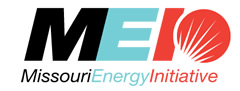